L’Église de Saint-Joachimà Saint-Joachim, Québec, Canada
Sculptures et décorations par 
François et Thomas Baillargé, 
Louis-Thomas Berlinguet
Circa 1784-1826

Photos: Licia Paolucci
Octobre 2013
Site web: Luigi.Logrippo@eecs.uottawa.ca
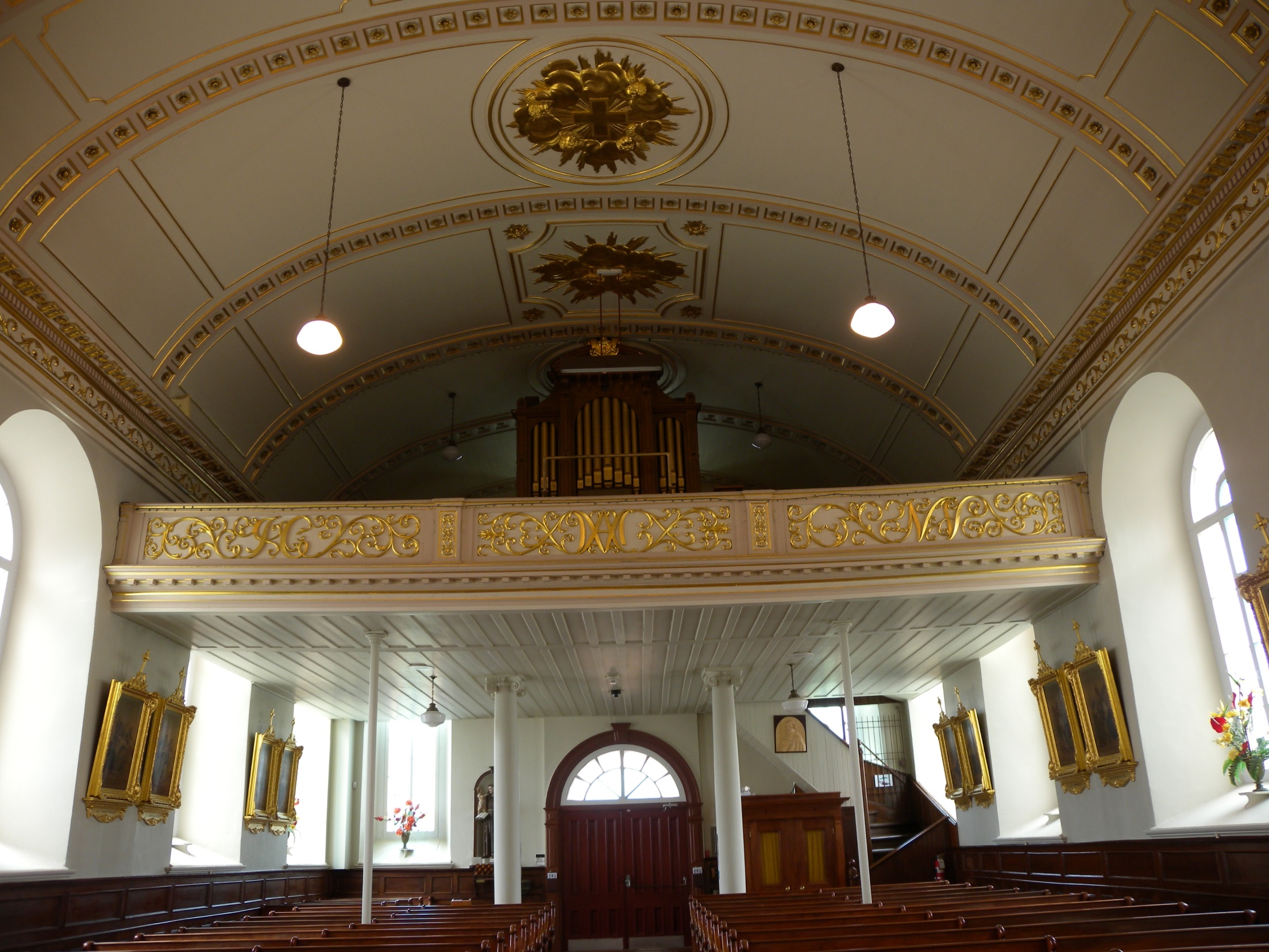 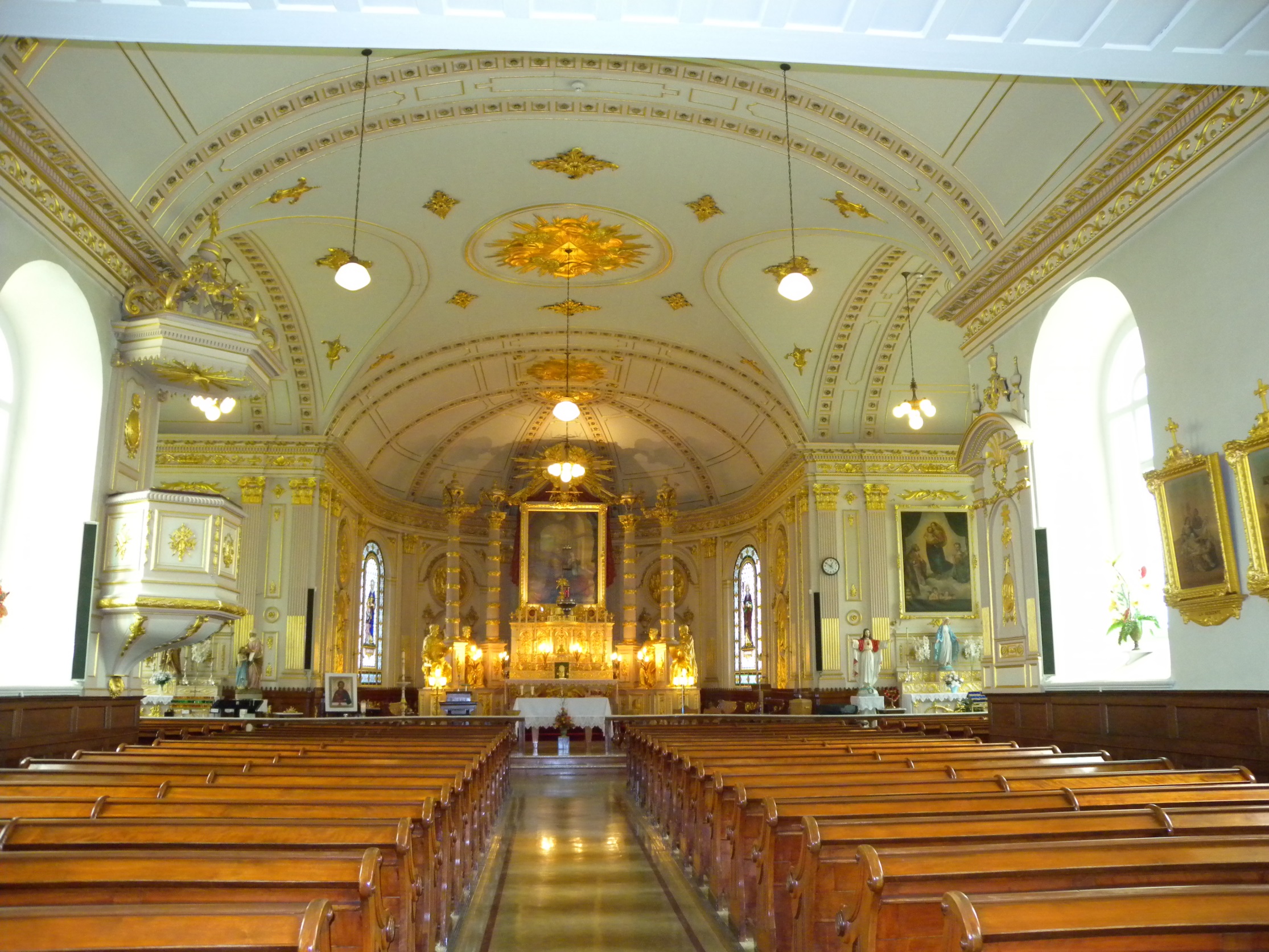 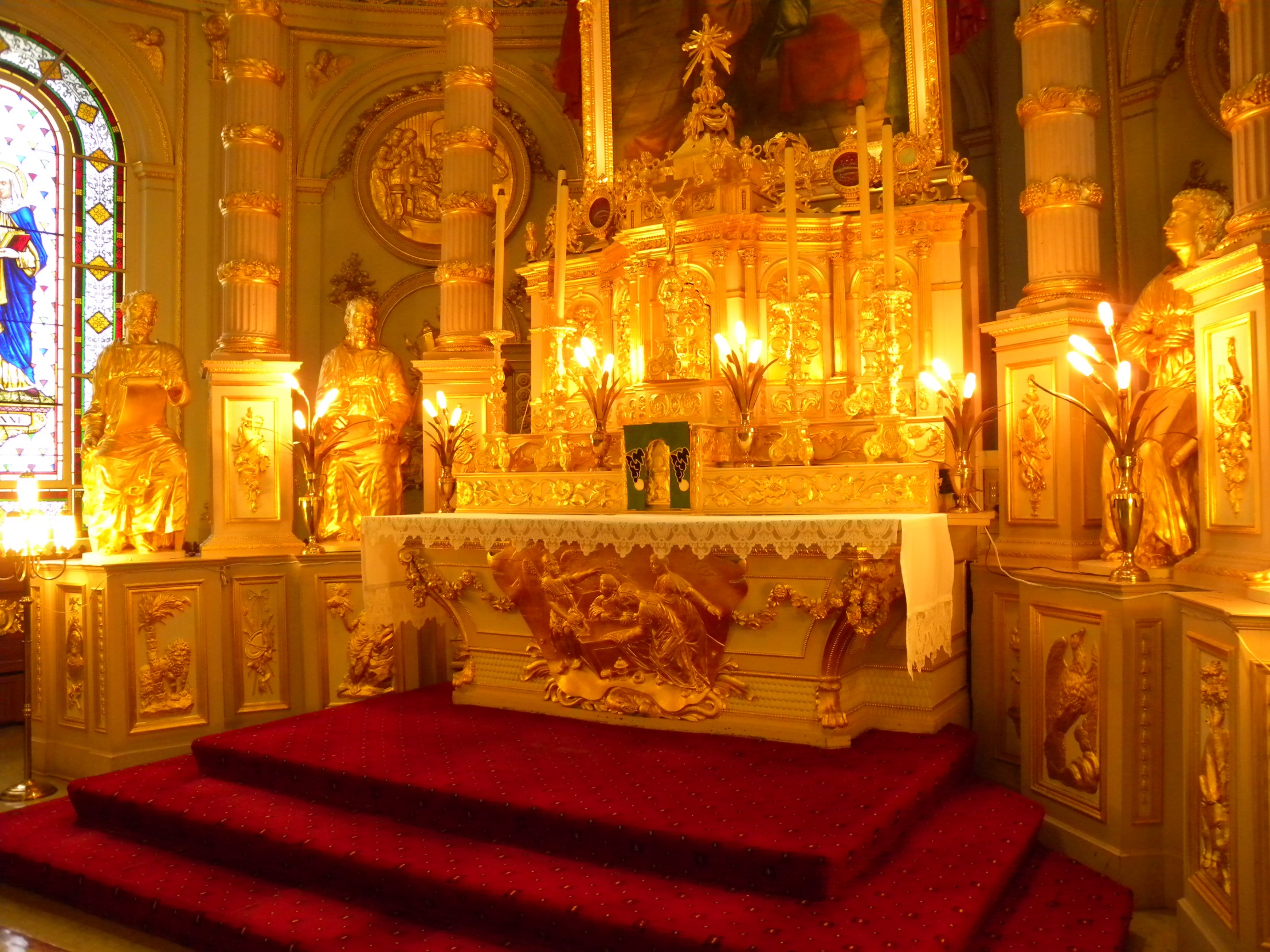 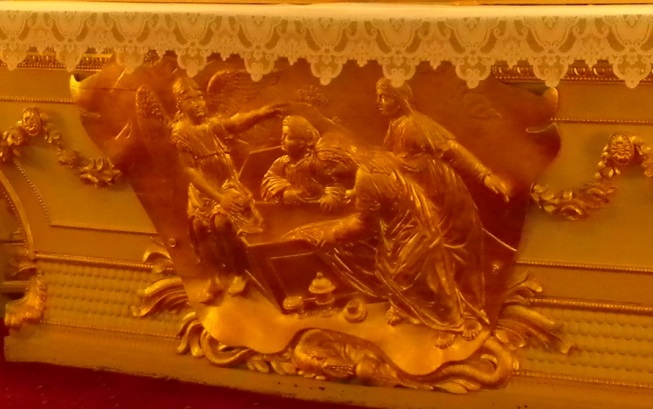 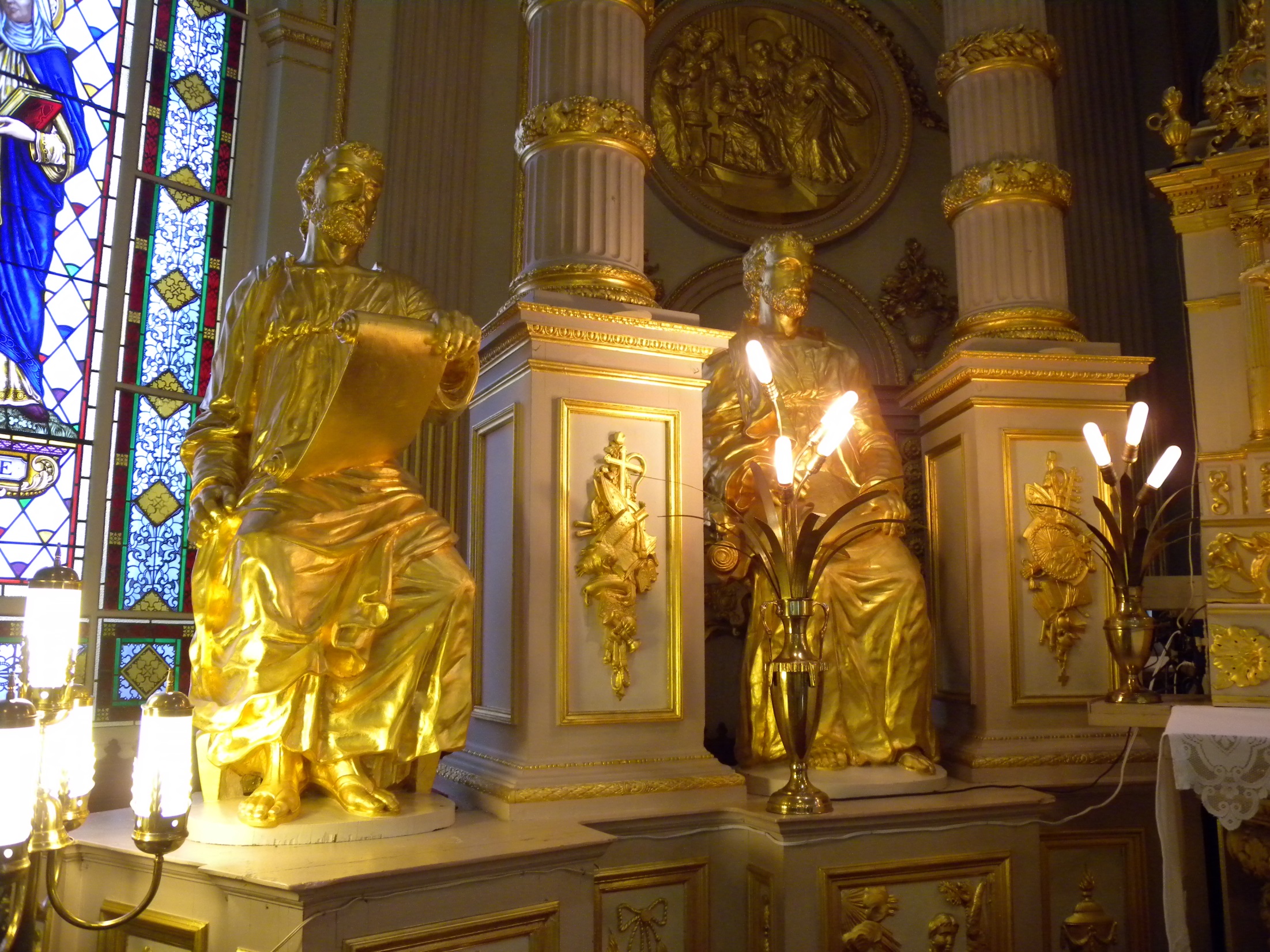 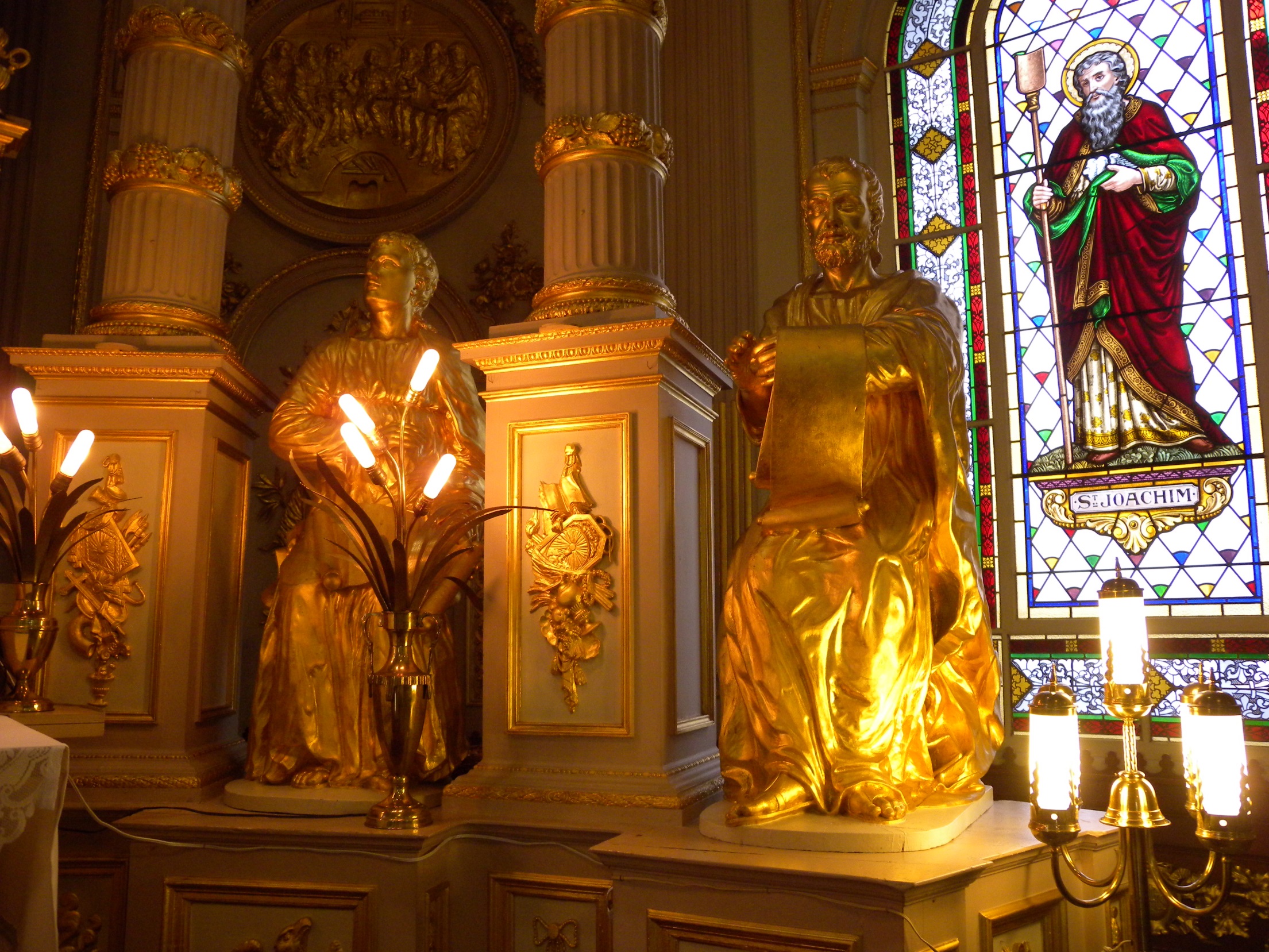 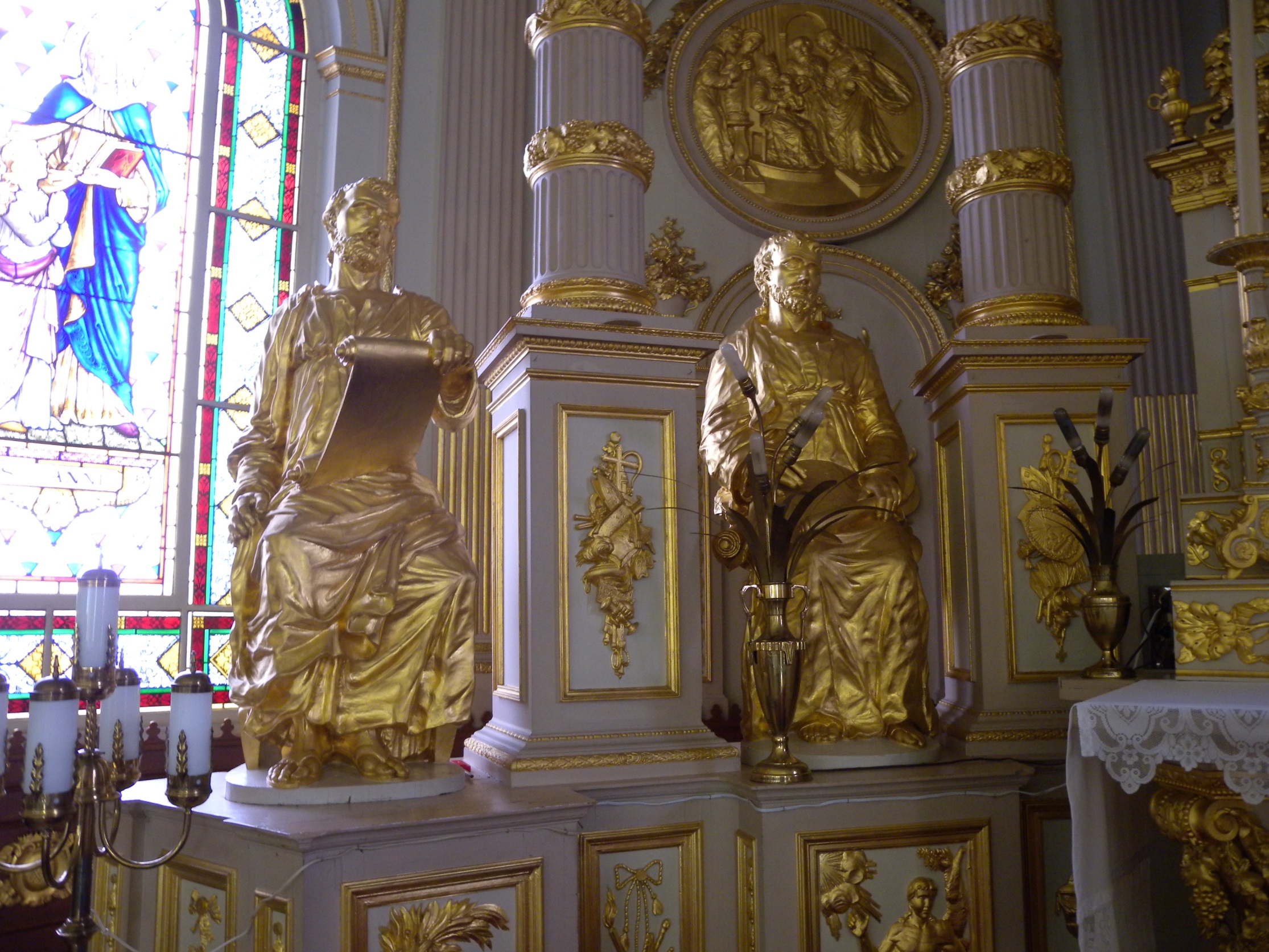 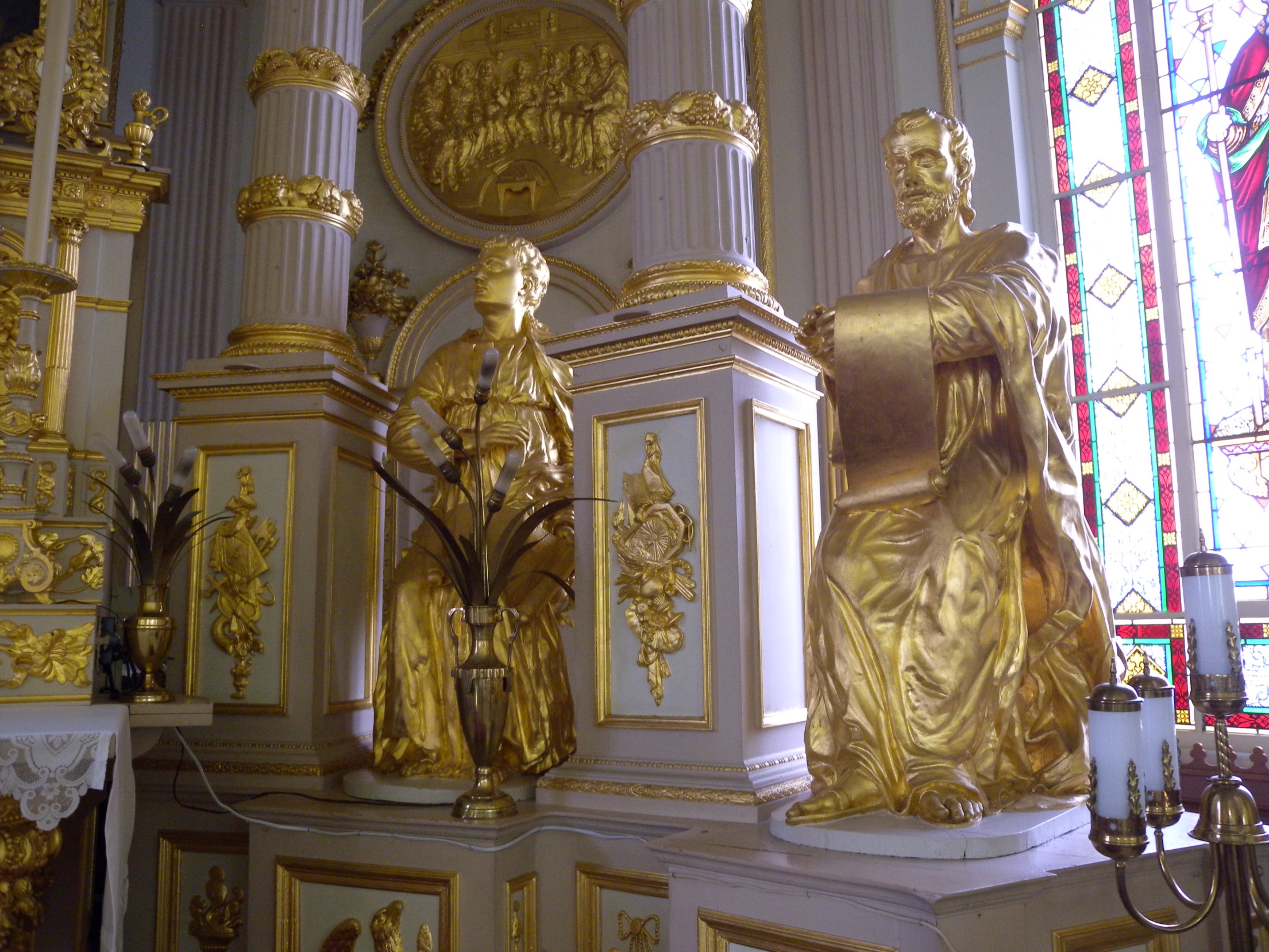 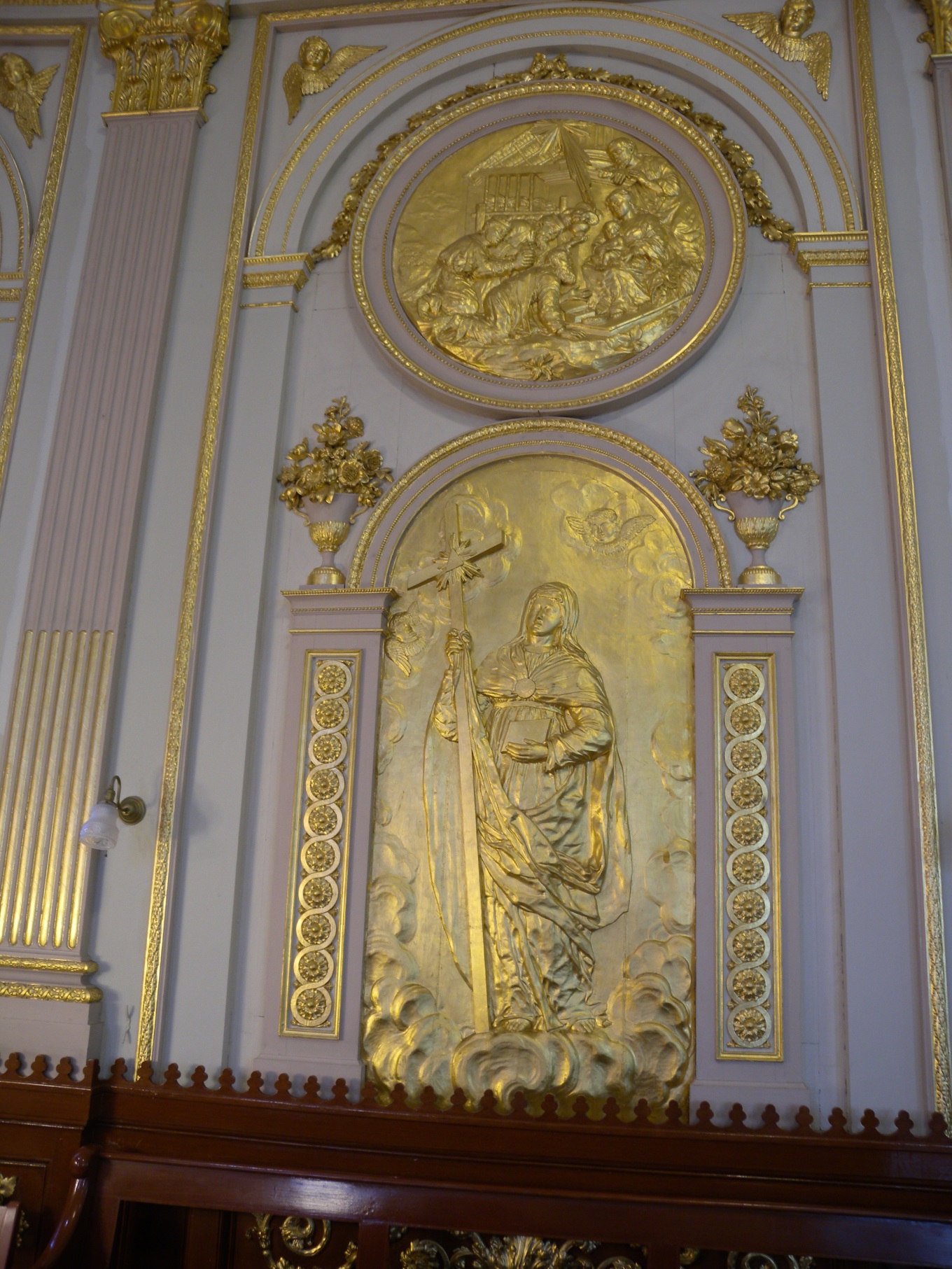 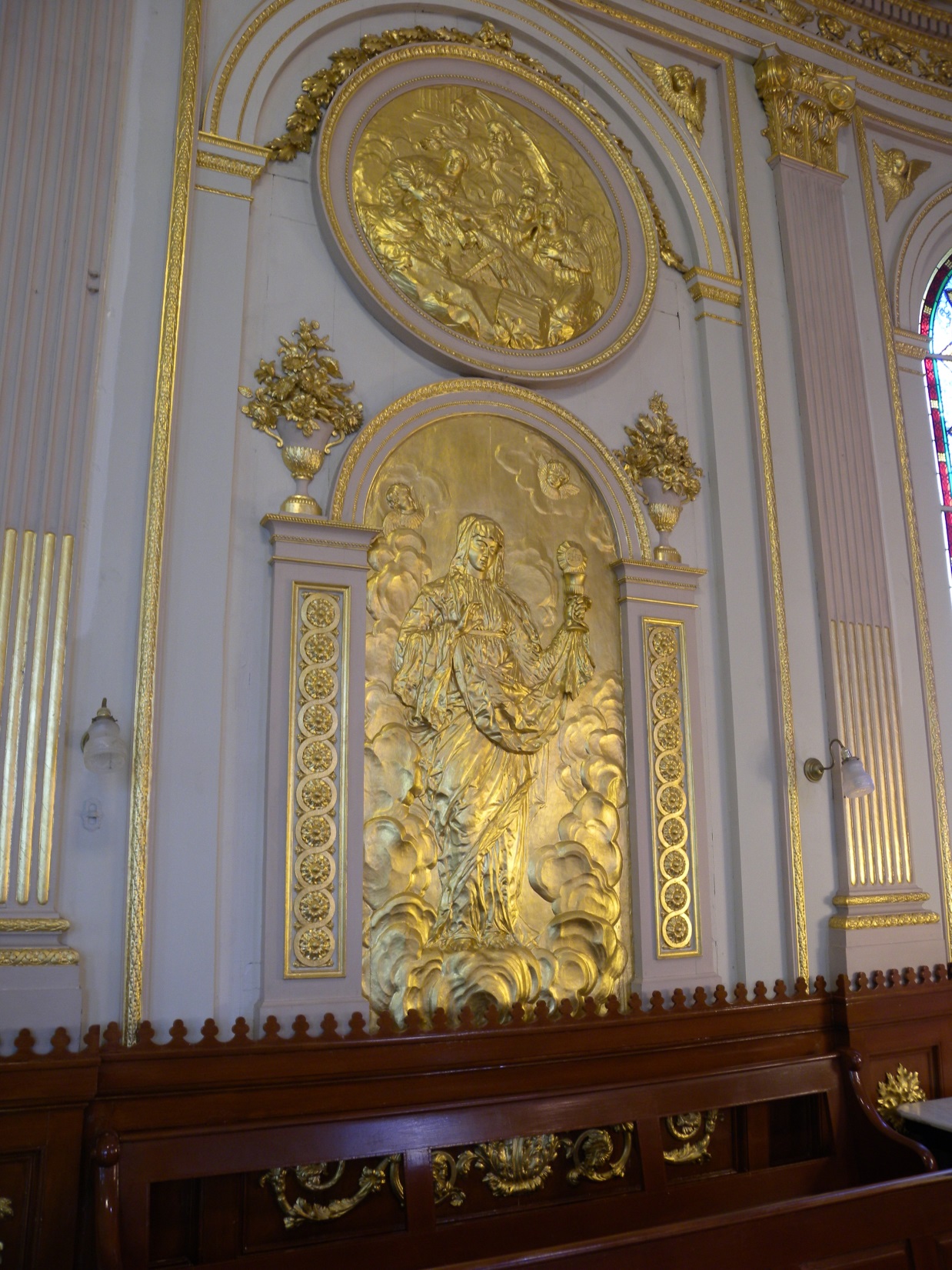 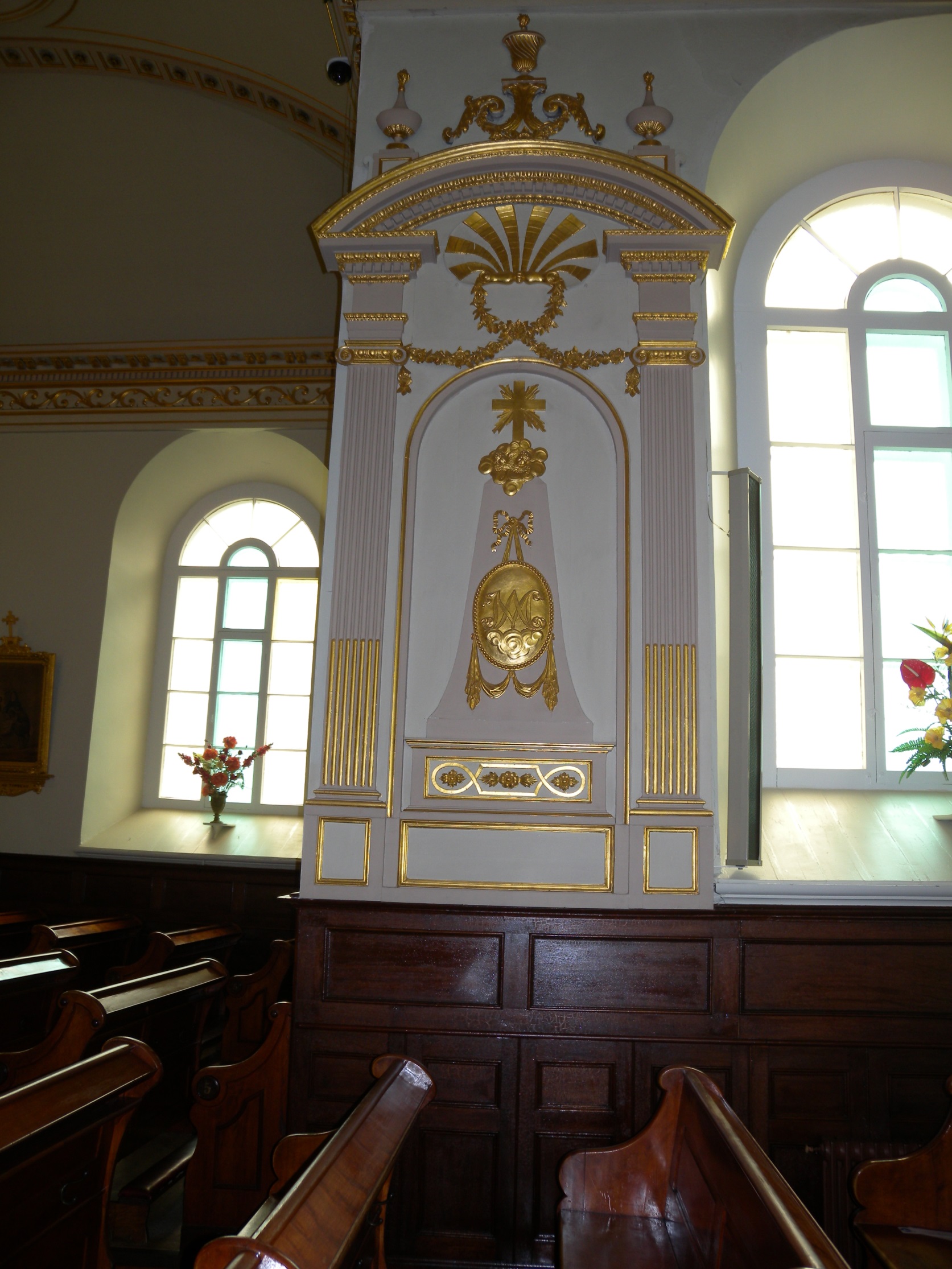 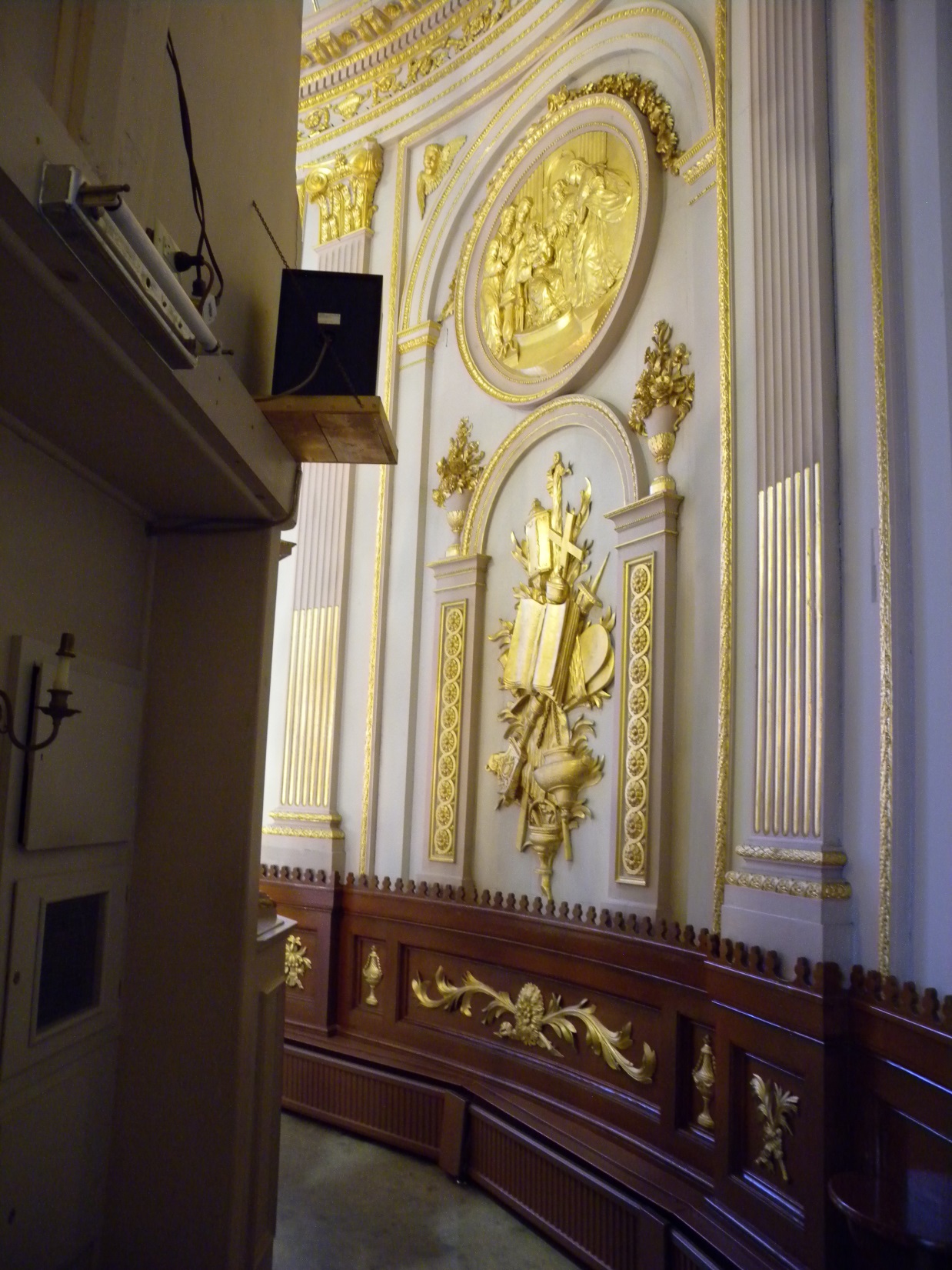 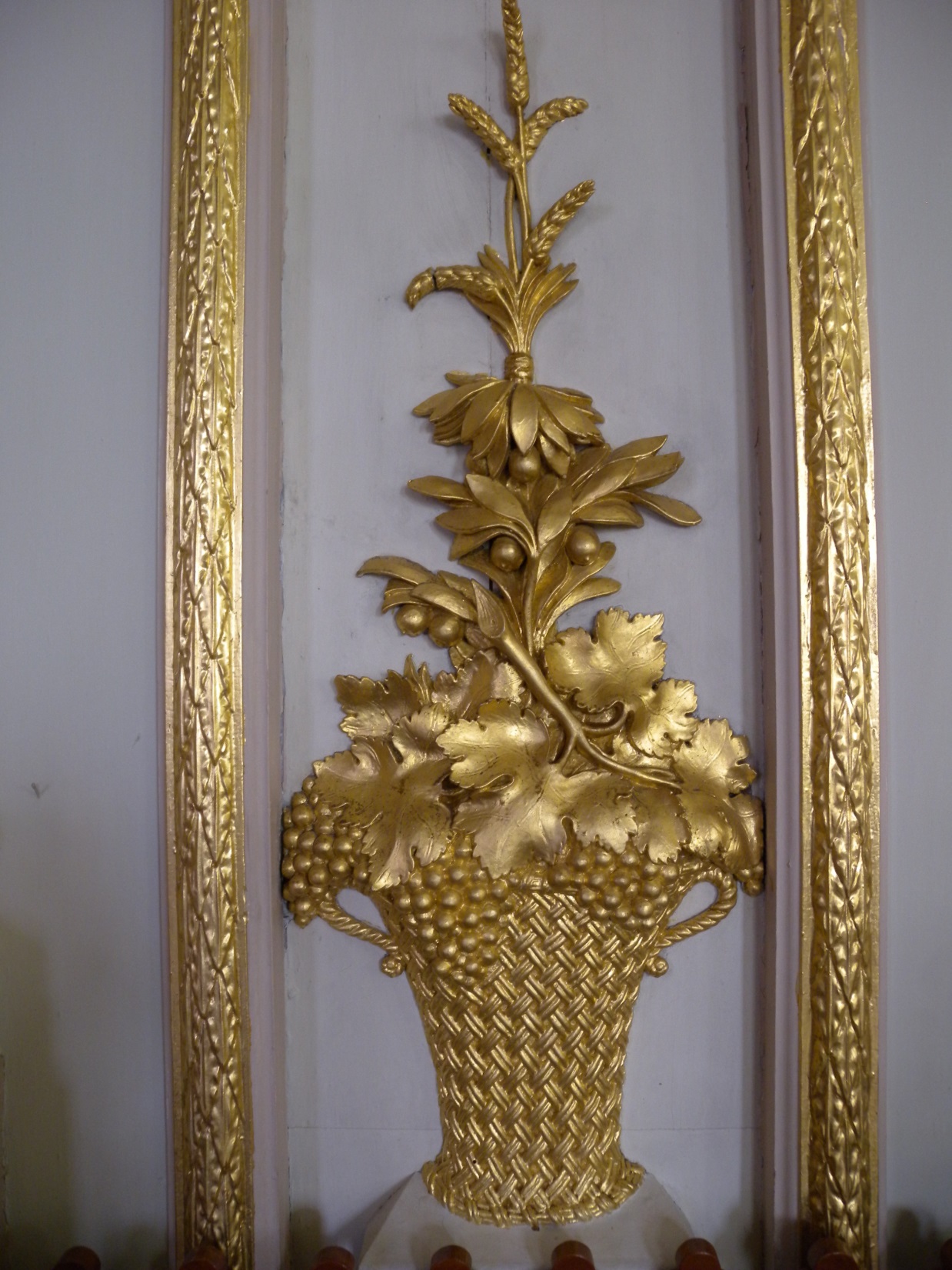 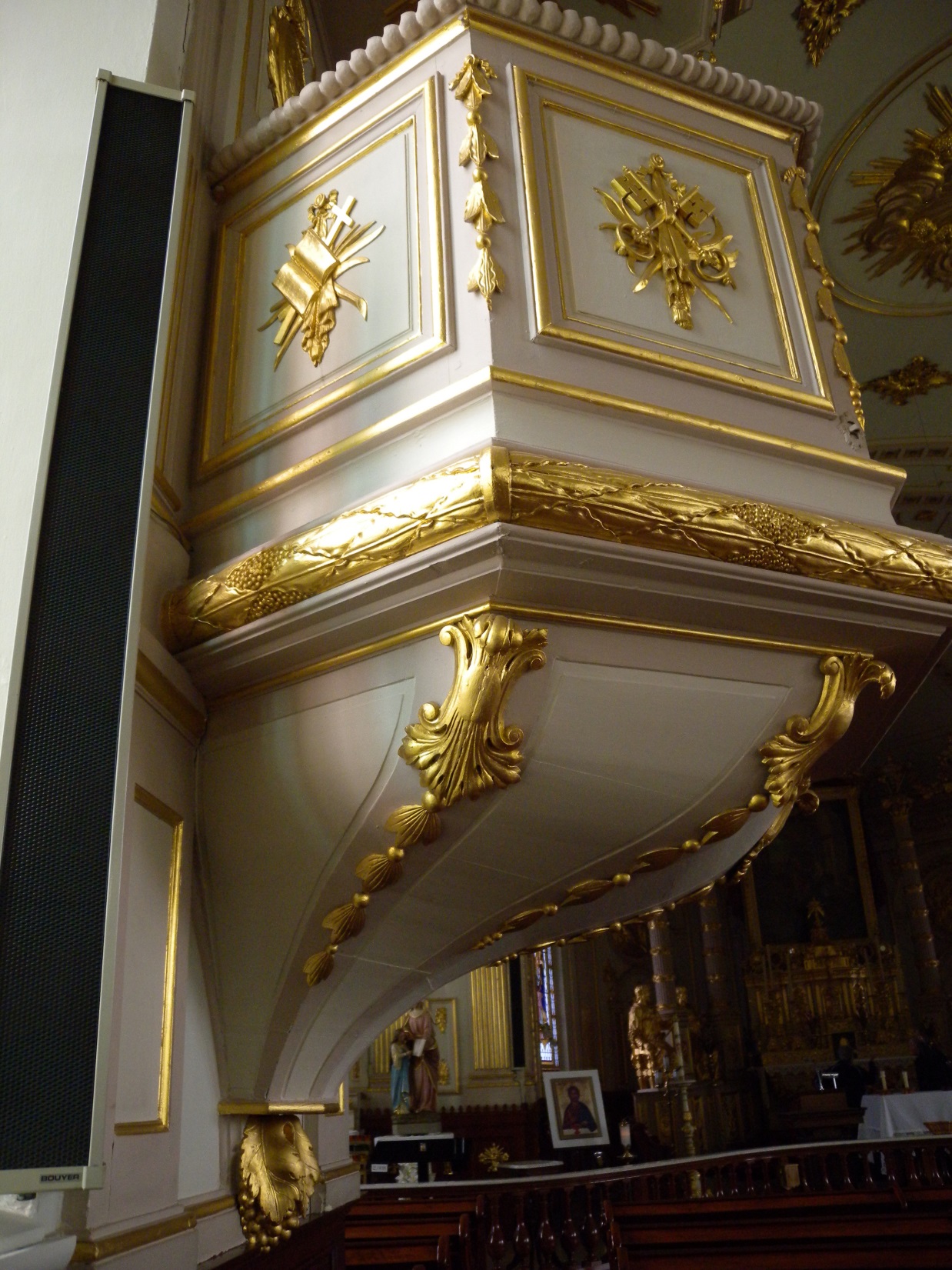 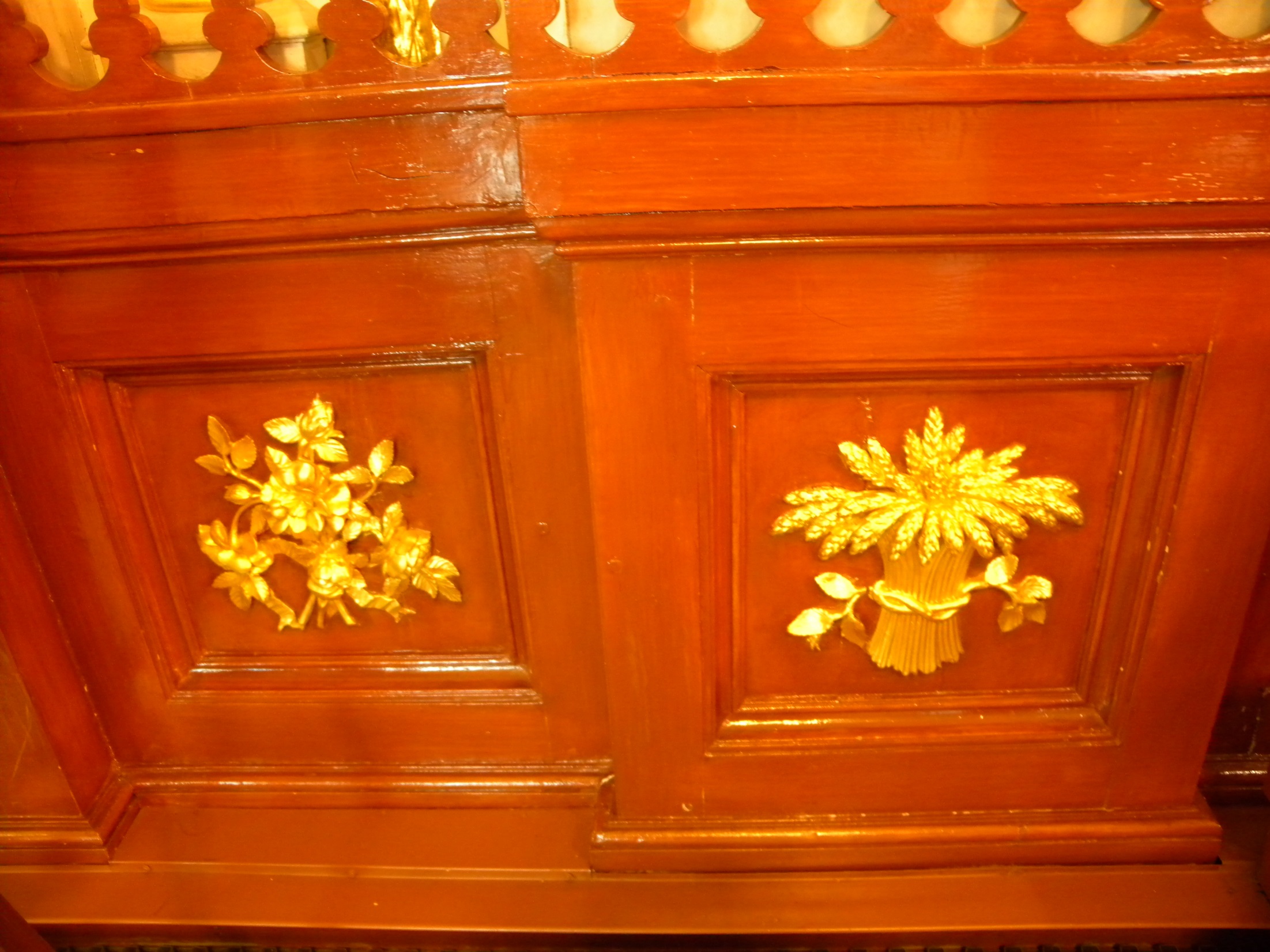 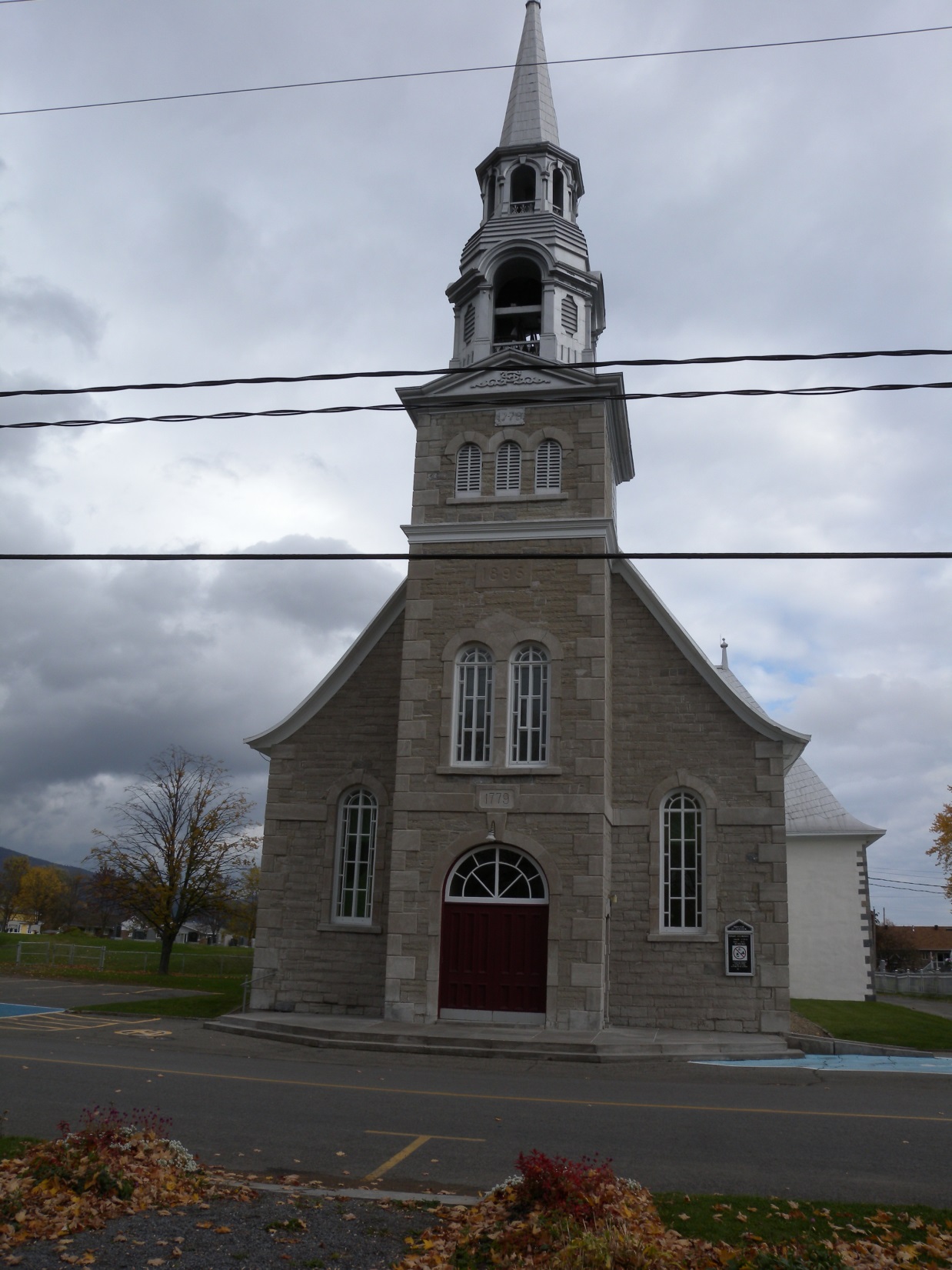